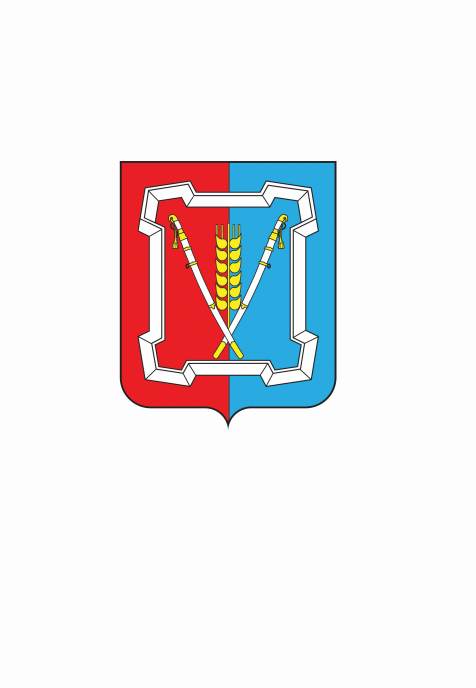 Решение Совета Курского муниципального округа Ставропольского края № 269 от 28 сентября 2021 г.
«О внесении изменений в решение Совета Курского муниципального округа Ставропольского края 
от 10 декабря 2020 г. № 77 «О бюджете Курского муниципального округа Ставропольского края на 2021 год и плановый период 2022 и 2023 годов»
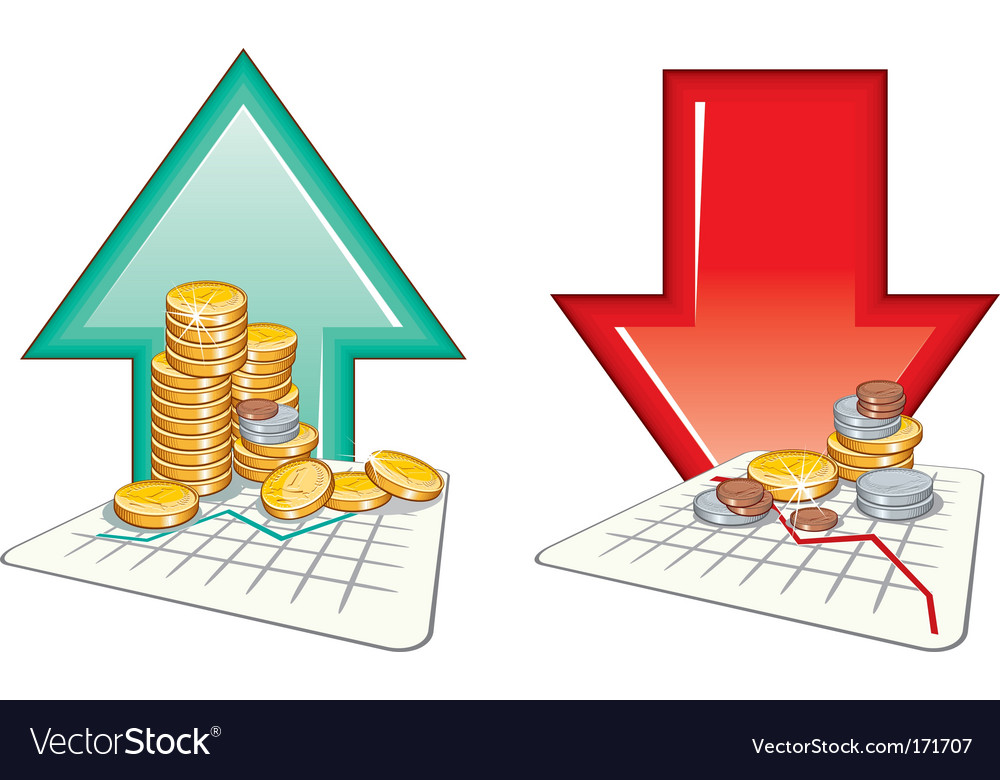 1. В соответствии с постановлением Думы Ставропольского края от 15 июля 2021 г. № 2292-VI ДСК «О Законе Ставропольского края «О внесении изменений в Закон Ставропольского края «О бюджете Ставропольского края на 2021 год и плановый период 2022 и 2023 годов» и уведомлений, поступивших от министерств Ставропольского края,
      увеличены бюджетные ассигнования на следующие мероприятия:
осуществление дорожной деятельности в отношении автомобильных дорог общего пользования, а также капитального ремонта и ремонта дворовых территорий многоквартирных домов, проездов к дворовым территориям многоквартирных домов населенных пунктов - 146 151,28 тыс. рублей;
      предоставление государственной социальной помощи малоимущим семьям, малоимущим одиноко проживающим гражданам - 368,04 тыс. рублей;
      выплата ежегодного социального пособия на проезд студентам - 52,21 тыс. рублей;
      выплата пособия на ребенка - 1 106,12 тыс. рублей;
      предоставление мер социальной поддержки по оплате жилых помещений, отопления и освещения педагогическим работникам муниципальных образовательных организаций, проживающим и работающим в сельских населенных пунктах, рабочих поселках (поселках городского типа) - 3 239,13 тыс. рублей;
      выплата ежегодной денежной компенсации многодетным семьям на каждого из детей не старше 18 лет, обучающихся в общеобразовательных организациях, на приобретение комплекта школьной одежды,      спортивной одежды и обуви и школьных письменных принадлежностей - 11 344,99 тыс. рублей;
      осуществление ежемесячной денежной выплаты, назначаемой в случае рождения третьего ребенка или последующих детей до достижения ребенком возраста трех лет - 6 579,17 тыс. рублей;
      осуществление ежемесячных выплат на детей в возрасте от трех до семи лет включительно - 86 338,26 тыс. рублей; 
      оказание государственной социальной помощи на основании социального контракта отдельным категориям граждан - 511,63 тыс. рублей;
       компенсацию отдельным категориям граждан оплаты взноса на капитальный ремонт общего имущества в многоквартирном доме - 2,16 тыс. рублей;
       проведение антитеррористических мероприятий в муниципальных образовательных организациях - 1 851,29 тыс. рублей;
уменьшены бюджетные ассигнования на следующие мероприятия:   
обеспечение комплексного развития сельских территорий - 318,69 тыс. рублей; 
реализация проектов развития территорий муниципальных образований, основанных на местных инициативах - 1 247,37 тыс. рублей;
выплата денежной компенсации семьям, в которых в период с 1 января 2011 года по 31 декабря 2015 года родился третий или последующий ребенок - 356,74 тыс. рублей;
ежегодная денежная выплата гражданам Российской Федерации, не достигшим совершеннолетия на 3 сентября 1945 года и постоянно проживающим на территории Ставропольского края - 57,18 тыс. рублей.

           2. На основании распоряжения администрации Курского муниципального округа Ставропольского края № 254-р от 01 июня 2021 г. «О внесении на рассмотрение Совета Курского муниципального округа Ставропольского края предложений о перераспределении утвержденных бюджетных ассигнований, зарезервированных в бюджете Курского муниципального округа Ставропольского края» перераспределить утвержденные бюджетные ассигнования, зарезервированные в бюджете Курского муниципального округа Ставропольского края:
отделу образования администрации Курского муниципального округа Ставропольского края на проведение государственной экспертизы объекта  капитального строительства - 834,94 тыс. рублей;
       администрации Курского муниципального округа Ставропольского края на услуги строительного контроля капитального строительства - 1831,73 тыс. рублей; 
       ликвидационной комиссии по ликвидации администрации Курского муниципального района Ставропольского края на услуги строительного контроля капитального строительства - 7,72 тыс. рублей.

         3. На основании распоряжения администрации Курского муниципального округа Ставропольского края № 277-р от 08 июня 2021 г. «О внесении на рассмотрение Совета Курского муниципального округа Ставропольского края предложений о перераспределении утвержденных бюджетных ассигнований, зарезервированных в бюджете Курского муниципального округа Ставропольского края» перераспределить утвержденные бюджетные ассигнования, зарезервированные в бюджете Курского муниципального округа Ставропольского края:
       администрации Курского муниципального округа Ставропольского края на ремонт кровли здания муниципального казенного дошкольного образовательного учреждения «Детский сад комбинированного вида № 2 «Солнышко» в сумме 1474,78 тыс. рублей.
4. На основании распоряжения администрации Курского муниципального округа Ставропольского края № 135-рк от 30 июня 2021 г. «О выплате выходного пособия» перераспределить утвержденные бюджетные ассигнования на финансовое обеспечение в соответствии с законодательством Ставропольского края дополнительных муниципальных гарантий лицам, замещающих (замещавших) муниципальные должности Курского муниципального округа Ставропольского края:
          администрации Курского муниципального округа Ставропольского края для выплаты выходного пособия Бурлакину Андрею Васильевичу - 8,89 тыс. рублей.
 
      5. На основании распоряжения администрации Курского муниципального округа Ставропольского края № 331-р от 12 июля 2021 г. «О внесении на рассмотрение Совета Курского муниципального округа Ставропольского края предложений о перераспределении утвержденных бюджетных ассигнований, зарезервированных в бюджете Курского муниципального округа Ставропольского края» перераспределить утвержденные бюджетные ассигнования, зарезервированные в бюджете Курского муниципального округа Ставропольского края перераспределить утвержденные бюджетные ассигнования, зарезервированные в бюджете Курского муниципального округа Ставропольского края:
     администрации Курского муниципального округа Ставропольского края на выплату Бурлакину Андрею Васильевичу среднего заработка за время вынужденного прогула и компенсации морального вреда в сумме 178,53 тыс. рублей.
 
      6. На основании распоряжения администрации Курского муниципального округа Ставропольского края № 146-рк от 14 июля 2021 г. «О выделении денежных средств на выплату единовременного пособия» перераспределить утвержденные бюджетные ассигнования на финансовое обеспечение в соответствии с законодательством Ставропольского края дополнительных муниципальных гарантий лицам, замещающих (замещавших) муниципальные должности Курского муниципального округа Ставропольского края:
     администрации Курского муниципального округа Ставропольского края для выплаты единовременного пособия на погребение - 26,66 тыс. рублей.
7. На основании распоряжения администрации Курского муниципального округа Ставропольского края № 351-р от 03 августа 2021 г. «О внесении на рассмотрение Совета Курского муниципального округа Ставропольского края предложений о перераспределении утвержденных бюджетных ассигнований, зарезервированных в бюджете Курского муниципального округа Ставропольского края» перераспределить утвержденные бюджетные ассигнования, зарезервированные в бюджете Курского муниципального округа Ставропольского края:
      Серноводскому территориальному отделу администрации Курского муниципального округа Ставропольского края - 603,13 тыс. рублей, из них на:
       ремонт пешеходной дорожки в хуторе Бугулове от школы - 182,36 тыс. рублей;
       благоустройство детской игровой площадки в хуторе Графском в сумме 420,77 тыс. рублей;
      администрации Курского муниципального округа Ставропольского края на благоустройство территории, прилегающей к зданию районного Архива в станице Курской  Курского муниципального округа Ставропольского края - 956,63 тыс. рублей.
 
       8. На основании распоряжения администрации Курского муниципального округа Ставропольского края № 168-рк от 04 августа 2021 г. «О выделении денежных средств на выплату единовременной материальной помощи» перераспределить утвержденные бюджетные ассигнования на финансовое обеспечение в соответствии с законодательством Ставропольского края дополнительных муниципальных гарантий лицам, замещающих (замещавших) муниципальные должности Курского муниципального округа Ставропольского края:
       Ростовановскому территориальному отделу администрации Курского муниципального округа на выплату единовременной материальной помощи Балацкой Е.В. - 21,02 тыс. рублей.

        9. На основании распоряжения администрации Курского муниципального округа Ставропольского края № 365-р от 11 августа 2021 г. «О внесении на рассмотрение Совета Курского муниципального округа Ставропольского края предложений о перераспределении утвержденных бюджетных ассигнований, зарезервированных в бюджете Курского муниципального округа Ставропольского края» перераспределить утвержденные бюджетные ассигнования, зарезервированные в бюджете Курского муниципального округа Ставропольского края:
       администрации Курского муниципального округа Ставропольского края на разработку проектно-сметной документации и выполнение инженерных изысканий по объекту «Реконструкция стадиона в станице Курской Курского района Ставропольского края» - 49,04 тыс. рублей.
на софинансирование расходов для участия в отборе на получение субсидии в 2021 году на проведение антитеррористических мероприятий в муниципальных образовательных организациях - 92,56 тыс. рублей; 
      муниципальному казенному учреждению дополнительного образования «Детско-юношеская спортивная школа «Старт» для достижения уровня заработной платы педагогических работников дополнительного образования до учителей образовательных организаций в рамках реализации указа Президента РФ от 07 мая 2012 г. № 597, письма Министерства труда и социальной защиты РФ от 12 февраля 2018 г. № 14-1/10/В-891- 550,58 тыс. рублей;
      Ростовановскому территориальному отделу администрации Курского муниципального округа Ставропольского края на расчистку оросительного канала, проходящего через парковую зону, в селе Ростовановское Курского района Ставропольского края - 240,00 тыс. рублей;
       ликвидационной комиссии по ликвидации администрации муниципального образования Балтийского сельсовета Курского района Ставропольского края на погашение задолженности по налогам, сборам, страховым взносам, пеням и штрафам -3,74 тыс. рублей;
       ликвидационной комиссии по ликвидации муниципального казённого учреждения культуры «Балтийский культурно-досуговый центр» муниципального образования Балтийского сельсовета Курского района Ставропольского края на погашение задолженности по налогам, сборам, страховым взносам, пеням и штрафам -7,40 тыс. рублей;
       Ликвидационной комиссии по ликвидации муниципального учреждения культуры «Кановский культурно-досуговый центр» на погашение задолженности по налогам, сборам, страховым взносам, пеням и штрафам -  4,95 тыс. рублей;
        ликвидационной комиссии по ликвидации администрации муниципального образования Курского сельсовета Курского района Ставропольского края на погашение задолженности по налогам, сборам, страховым взносам, пеням и штрафам - 18,11 тыс. рублей;
        ликвидационной комиссии по ликвидации муниципального казённого учреждения культуры «Курский культурно-досуговый центр» на погашение задолженности по налогам, сборам, страховым взносам, пеням и штрафам - 4,88 тыс. рублей;
       ликвидационной комиссии по ликвидации администрации муниципального образования  Полтавского сельсовета Курского района Ставропольского края - 196,91 тыс. рублей, из них на:
       погашение задолженности по уплате финансовых санкций за совершение правонарушения в сфере законодательства Российской Федерации об индивидуальном (персонифицированном) учете в системе обязательного пенсионного страхования - 8,00 тыс. рублей;
оплату налогов, сборов, страховых взносов, пеней, штрафов на основании решения № 1699 Межрайонной Федеральной налоговой службы № 14 по Ставропольскому краю от 16 июля 2021 года -  19,24  тыс. рублей;
      оплату налогов, сборов, страховых взносов, пеней, штрафов на основании решения № 264101126 Межрайонной Федеральной налоговой службы № 14 по Ставропольскому краю от 20 июля 2021 года -  128,27 тыс. рублей;
      погашение задолженности по налогам, сборам, страховым взносам, пеням и штрафам - 41,40 тыс. рублей;
ликвидационной комиссии по ликвидации муниципального учреждения культуры «Полтавский культурно-досуговый центр» на погашение задолженности по налогам, сборам, страховым взносам, пеням и штрафам - 12,52 тыс. рублей;
      ликвидационной комиссии по ликвидации администрации Ростовановского сельсовета Курского района Ставропольского края на погашение задолженности по налогам, сборам, страховым взносам, пеням и штрафам -62,34 тыс. рублей;
      ликвидационной комиссии по ликвидации муниципального учреждения культуры «Ростовановский центр культуры, досуга и спорта» на погашение задолженности по налогам, сборам, страховым взносам, пеням и штрафам - 4,40 тыс. рублей;
      ликвидационной комиссии по ликвидации администрации муниципального образования станицы Стодеревской Курского района Ставропольского края на погашение задолженности по налогам, сборам, страховым взносам, пеням и штрафам - 9,10 тыс. рублей;
      ликвидационной комиссии по ликвидации муниципального казённого учреждения культуры «Стодеревский культурно-досуговый центр» муниципального образования станицы Стодеревской Курского района Ставропольского края на погашение задолженности по налогам, сборам, страховым взносам, пеням и штрафам -1,35 тыс. рублей.

       15. На основании распоряжения администрации Курского муниципального округа Ставропольского края № 391-р от 13 сентября 2021 г. «О внесении на рассмотрение Совета Курского муниципального округа Ставропольского края предложений о перераспределении утвержденных бюджетных ассигнований между главными распорядителями бюджетных средств бюджета Курского муниципального округа Ставропольского края»:
        15.1. Уменьшить бюджетные ассигнования администрации Курского муниципального округа Ставропольского края в сумме 124,88 тыс. рублей.
15.2. Увеличить бюджетные ассигнования:
      Финансовому управлению администрации Курского муниципального округа Ставропольского края в сумме 15,93 тыс. рублей на резервирование средств на исполнение расходных обязательств; 
      отделу образования администрации Курского муниципального округа Ставропольского края в сумме 108,95 тыс. рублей для осуществления расходов, связанных с изменением учредителя.

       16. На основании распоряжения администрации Курского муниципального округа Ставропольского края № 396-р от 16 сентября 2021 г. «О внесении на рассмотрение Совета Курского муниципального округа Ставропольского края предложений о перераспределении утвержденных бюджетных ассигнований резервного фонда администрации Курского муниципального округа Ставропольского края»:
       16.1. Уменьшить бюджетные ассигнования администрации Курского муниципального округа Ставропольского края с подраздела 0111 «Резервные фонды» на 1000,00 тыс. рублей.
       16.2. Увеличить бюджетные ассигнования отделу образования администрации Курского муниципального округа Ставропольского края подраздел 0702 «Общее образование» на обеспечение выполнения мероприятий по антитеррористической защищенности на установку периметрального ограждения муниципального казенного общеобразовательного учреждения «Основная общеобразовательная школа № 25», расположенного по адресу: Ставропольский край, Курский район, станица Курская, улица Титова, 9  - 1000,00 тыс. рублей.

       17. В связи с поступлением средств по доходам от оказания платных услуг (услуг по ведению бухгалтерского учета в  ГКОУ СОШ № 6 при ИУ) увеличить доходную и расходную части бюджета муниципальному казенному учреждению «Централизованная бухгалтерия» на 156,00 тыс. рублей;

     19. В связи с поступлением средств на компенсацию затрат от муниципального унитарного предприятия Курского муниципального района Ставропольского края «ЖКХ Курского района» за поставку тепловой энергии увеличить доходную и расходную части бюджета отделу образования администрации Курского муниципального округа Ставропольского края на 523,49 тыс. рублей.

       20. Увеличить плановые назначения в связи с перевыполнением  по следующим доходным источникам:
единый сельскохозяйственный налог на 3 120,92 тыс. рублей;
налог, взимаемый с налогоплательщиков, выбравших в качестве объекта налогообложения доходы, уменьшенные на величину расходов (в том числе минимальный налог, зачисляемый в бюджеты субъектов Российской Федерации) на 2 425,00 тыс. рублей; 
      налог, взимаемый в связи с применением патентной системы налогообложения, зачисляемый в бюджеты муниципальных округов на 1 574,77 тыс. рублей;
        доходы от перечисления части прибыли, остающейся после уплаты налогов и иных обязательных платежей муниципальных унитарных предприятий, созданных муниципальными округами на 1 172,65 тыс. рублей;
        доходы от реализации иного имущества, находящегося в собственности муниципальных округов (за исключением имущества муниципальных бюджетных и автономных учреждений, а также имущества муниципальных унитарных предприятий, в том числе казенных), в части реализации материальных запасов по указанному имуществу на 837,30 тыс. рублей;
        доходы от продажи земельных участков, государственная собственность на которые не разграничена и которые расположены в границах муниципальных округов на 1 498,59 тыс. рублей;
        доходы от сдачи в аренду имущества, составляющего казну муниципальных округов (за исключением земельных участков) на 292,20 тыс. рублей;
        доходы, получаемые в виде арендной платы, а также средства от продажи права на заключение договоров аренды за земли, находящиеся в собственности муниципальных округов (за исключением земельных участков муниципальных бюджетных и автономных учреждений) на 290,50 тыс. рублей; 
        плата за негативное воздействие на окружающую среду на 53,30 тыс. рублей,
        штрафы, санкции, возмещение ущерба на 1 017,87 тыс. рублей.

        21. В связи с невыполнением, уменьшить годовые назначения по налогу на доходы физических лиц на 11 299,56 тыс. рублей и единому налогу  на вмененный доход для отдельных видов деятельности на 983,54 тыс. рублей.
 
        22. Учтены передвижки бюджетных средств, согласно поданным письмам главных распорядителей средств бюджета.
23. Учтены возвраты субсидий прошлых лет, в связи, с чем:
       доходная часть бюджета увеличилась на 256 195,33 тыс. рублей; 
       расходная часть бюджета увеличилась - на 261 113,29 тыс. рублей; 
       источники финансирования дефицита бюджета увеличились на 4 917,96 тыс. рублей за счет: 
       направления свободных остатков местного бюджета - 4 814,63 тыс. рублей;
      возврата прочих остатков субсидий, субвенций и иных межбюджетных трансфертов, имеющих целевое назначение, прошлых лет из бюджетов муниципальных округов - 103,33 тыс. рублей (отдел образования администрации Курского муниципального округа Ставропольского края, управление труда и социальной защиты населения администрации Курского муниципального округа Ставропольского края).
ОСНОВНЫЕ ХАРАКТЕРИСТИКИ БЮДЖЕТА:
отклонение
с учетом 
 принятых изменений
уточненный
бюджет
Доходная часть бюджета
2064602,74
тыс. руб.
+256195,33 тыс. руб.
2320798,07
тыс. руб.
Расходная часть бюджета
2326785,04
тыс. руб.
+ 261113,29 тыс. руб.
2587898,33
тыс. руб.
Источники финансирования дефицита бюджета
262182,30          тыс. руб.
+ 4917,96
тыс. руб.
267100,26
тыс. руб.
24. В соответствии с постановлением Думы Ставропольского края от 15 июля 2021 г. № 2292-VI ДСК «О Законе Ставропольского края «О внесении изменений в Закон Ставропольского края «О бюджете Ставропольского края на 2021 год и плановый период 2022 и 2023 годов» внесены следующие изменения на плановый период:
         В 2022 году
         увеличены бюджетные ассигнования на  осуществление дорожной деятельности в отношении автомобильных дорог общего пользования, а также капитального ремонта и ремонта дворовых территорий многоквартирных домов, проездов к дворовым территориям многоквартирных домов населенных пунктов  - 211 399,17 тыс. рублей;
        уменьшены бюджетные ассигнования на предоставление государственной социальной помощи малоимущим семьям, малоимущим одиноко проживающим гражданам - 200,00 тыс. рублей;
         В связи с чем, доходная и расходная части бюджета на 2022 год увеличены на 211 199,17 тыс. рублей.
         В 2023 году
        уменьшены бюджетные ассигнования на предоставление государственной социальной помощи малоимущим семьям, малоимущим одиноко проживающим гражданам - 200,00 тыс. рублей;
        В связи с чем, доходная и расходная части бюджета на 2023 год уменьшены на 200,00 тыс. рублей.
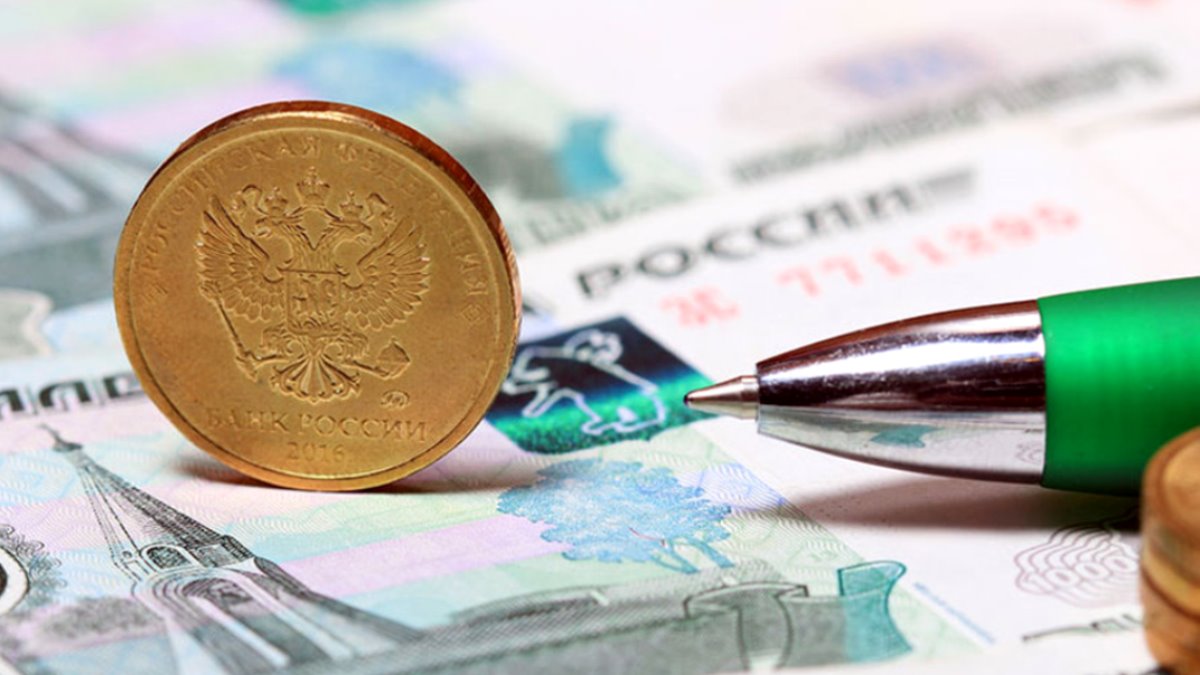